XEMI
블랙스튜디오 템플릿
제목을 입력하세요
부제목을 입력하세요
제목을 입력하세요
부제목을 입력하세요
학습목표 및 내용
학
습
목
표
이곳에 학습 목표를 적어 주십시오.
이곳에 학습 목표를 적어 주십시오.
이곳에 학습 목표를 적어 주십시오.
이곳에 학습 목표를 적어 주십시오.
이곳에 학습 내용을 적어 주십시오.
이곳에 학습 내용을 적어 주십시오.
이곳에 학습 내용을 적어 주십시오.
이곳에 학습 내용을 적어 주십시오.
제목을 입력하세요
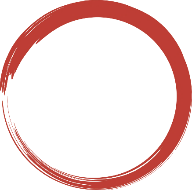 제목을 입력하세요
홈의 단락에서 줄 간격, 글머리 기호 수정 가능합니다.
줄 간격은 1.5로 설정 되어 있습니다.
서식의 단락에서 수정 가능합니다.
이곳에 텍스트를 입력하세요.
이곳에 텍스트를 입력하세요.
이곳에 텍스트를 입력하세요.
이곳에 텍스트를 입력하세요.
이곳에 텍스트를 입력하세요.
텍스트를 입력하십시오.
제목을 입력하세요
01. Text
이곳에 원하는 텍스트를 입력하세요
이곳에 원하는 텍스트를 입력하세요
이곳에 원하는 텍스트를 입력하세요
이곳에 원하는 텍스트를 입력하세요
02. Text
이곳에 원하는 텍스트를 입력하세요
이곳에 원하는 텍스트를 입력하세요
이곳에 원하는 텍스트를 입력하세요
이곳에 원하는 텍스트를 입력하세요
제목을 입력하세요
텍스트를 입력
텍스트를 입력
텍스트를 입력
Text
Text
텍스트를 입력
텍스트를 입력
텍스트를 입력
텍스트를 입력
텍스트를 입력
텍스트를 입력
Text
이곳에 학습 내용 및 텍스트를 입력하십시오
제목을 입력하세요
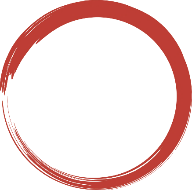 제목을 입력하세요
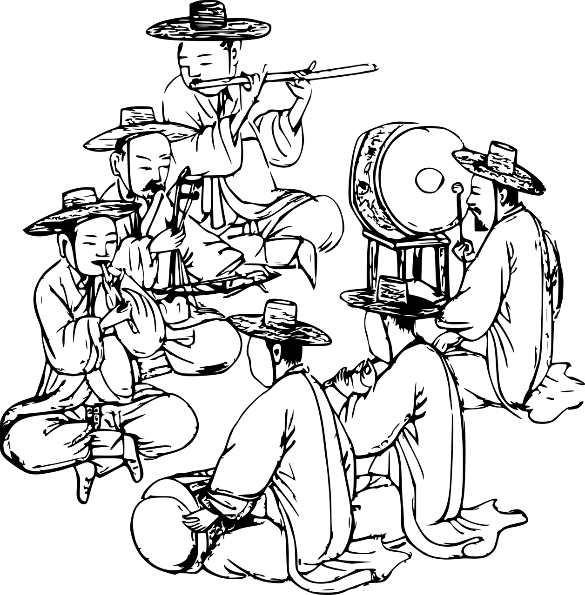 텍스트를 입력하십시오.
제목을 입력하세요
텍스트(Text)
텍스트(Text)
이곳에 텍스트를 입력하세요
이곳에 텍스트를 입력하세요
이곳에 텍스트를 입력하세요
이곳에 텍스트를 입력하세요
학습정리
학
습
정
리
이곳에 학습 정리를 적어 주십시오.
이곳에 학습 정리를 적어 주십시오.
이곳에 학습 정리를 적어 주십시오.
이곳에 학습 정리를 적어 주십시오.
이곳에 학습 정리를 적어 주십시오.
이곳에 학습 정리를 적어 주십시오.
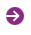 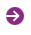 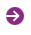 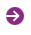 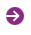 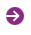 사용소스
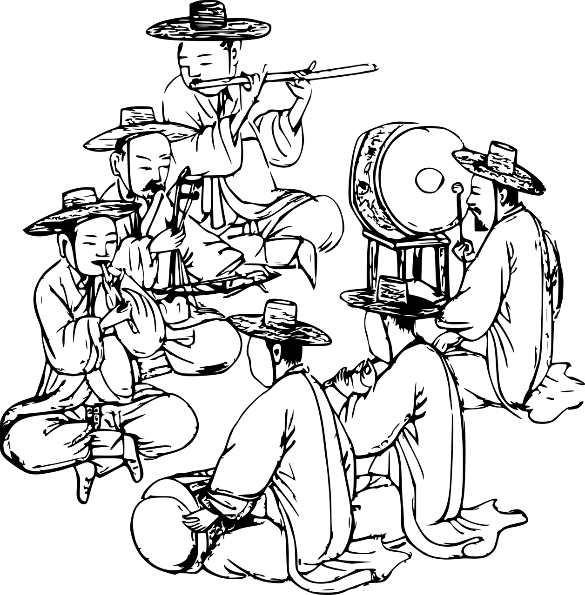 01. Text
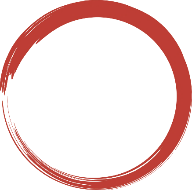 사용색상
본 PPT 템플릿의 저작권은 (주) 재미에 있으며 재배포를 금합니다.
ⓒ Copyright 2016 XEMI all right reserved